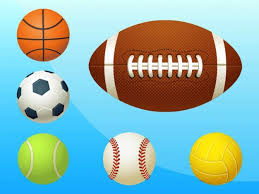 Kies een spel en leer de vormen
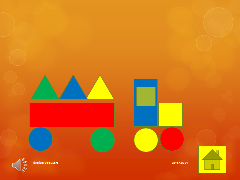 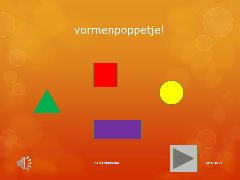 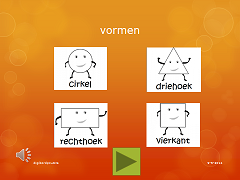 digibordpeuters
16-6-2014
Meten/inhoud
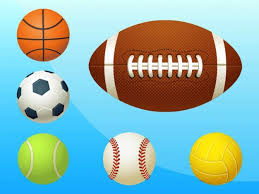 digibordpeuters
29-5-2014
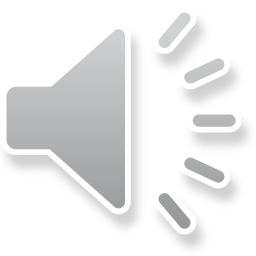 Welke voetbal is de kleinste?
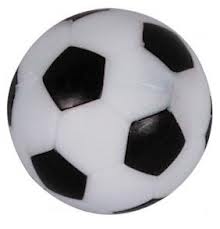 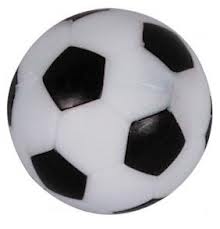 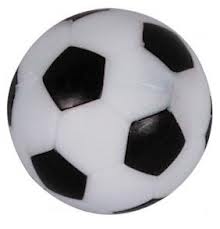 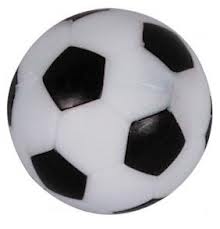 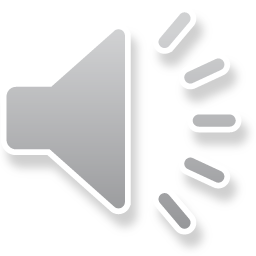 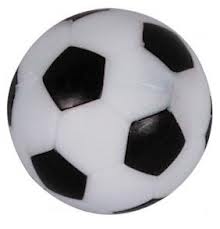 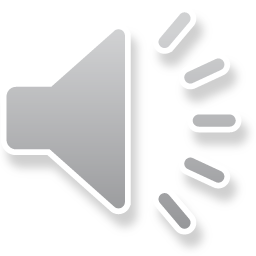 digibordpeuters
29-5-2014
Welke voetbal is de grootste?
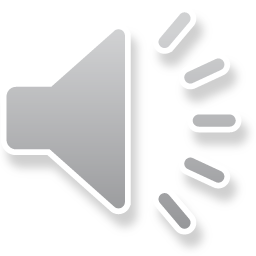 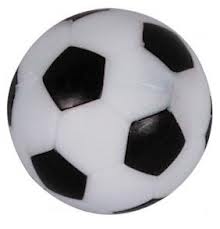 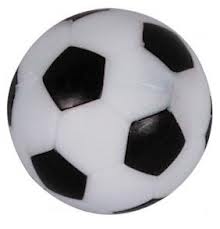 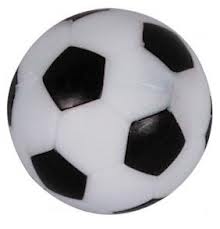 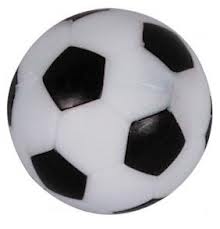 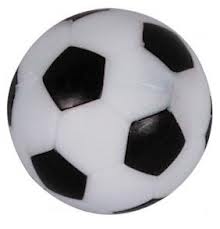 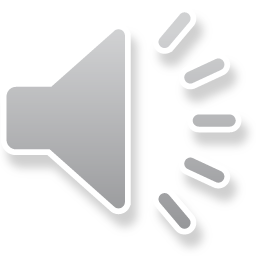 digibordpeuters
29-5-2014
Welke basketbal is de kleinste?
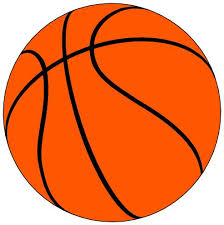 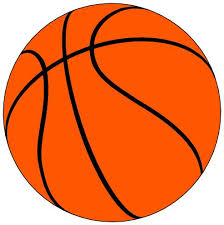 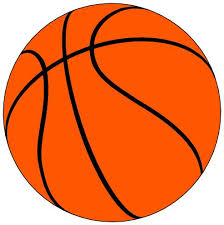 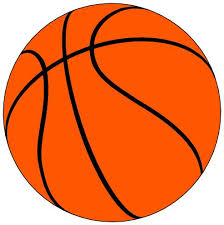 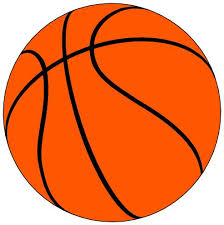 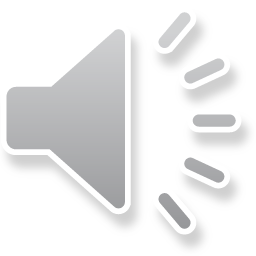 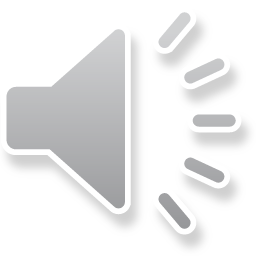 digibordpeuters
29-5-2014
Welke basketbal is de grootste?
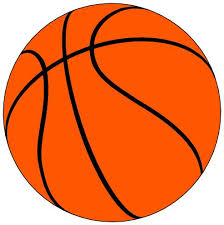 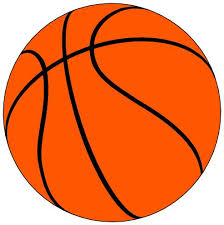 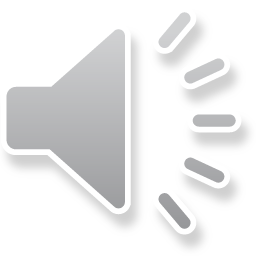 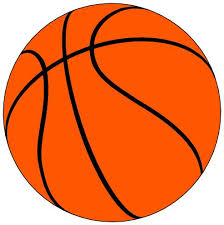 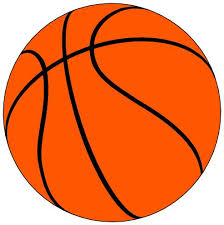 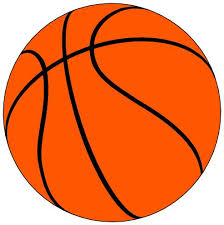 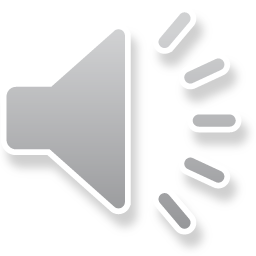 digibordpeuters
29-5-2014
Welke rugbybal is de kleinste?
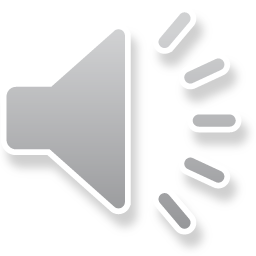 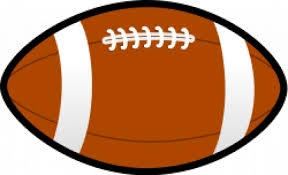 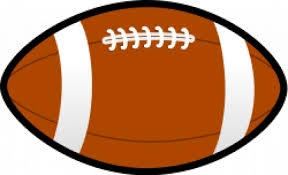 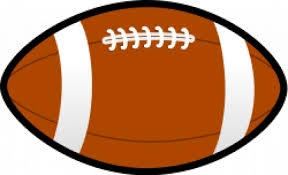 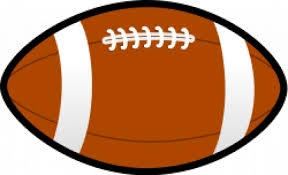 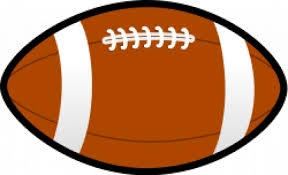 digibordpeuters
29-5-2014
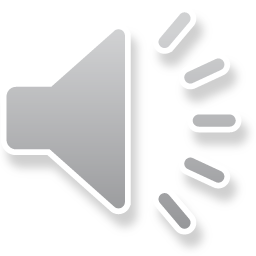 Welke rugbybal is de grootste?
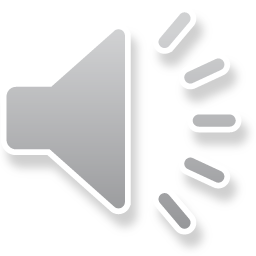 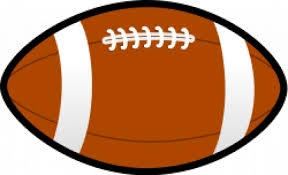 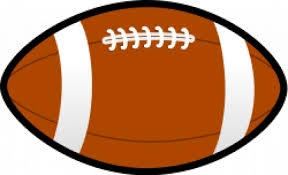 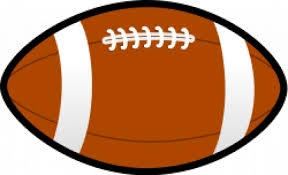 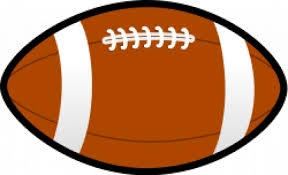 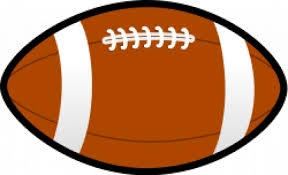 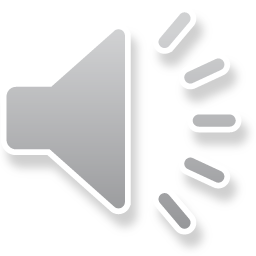 digibordpeuters
29-5-2014
Welke tennisbal is de kleinste?
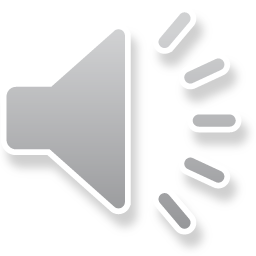 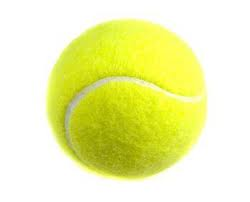 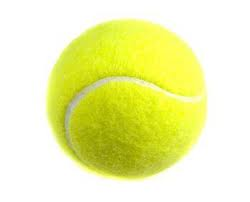 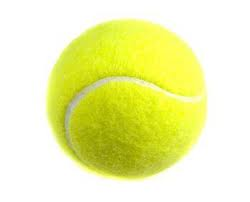 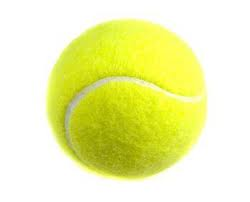 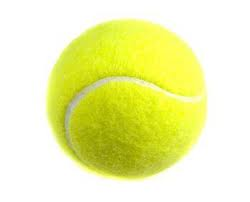 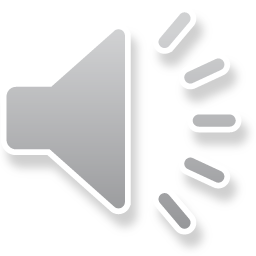 digibordpeuters
29-5-2014
Welke tennisbal is de grootste?
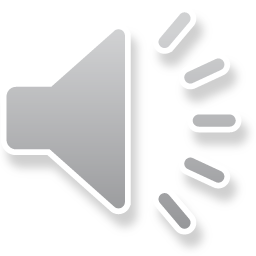 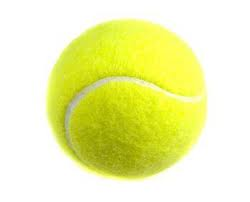 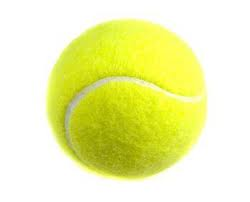 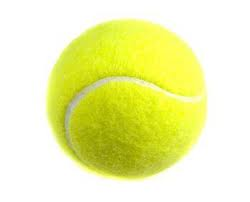 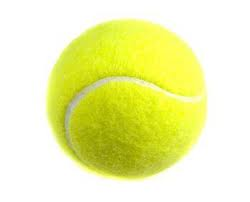 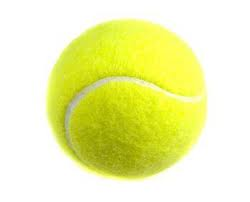 digibordpeuters
29-5-2014
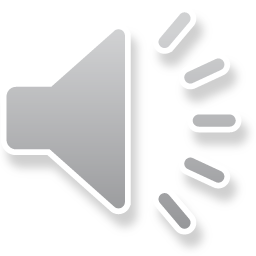 Welke baseball is de kleinste?
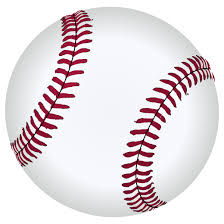 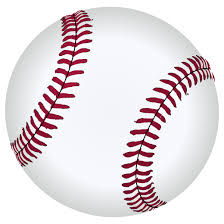 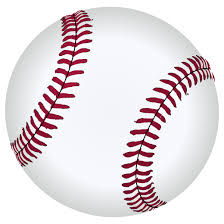 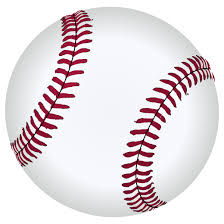 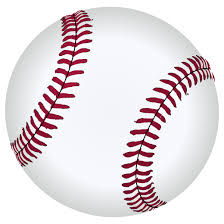 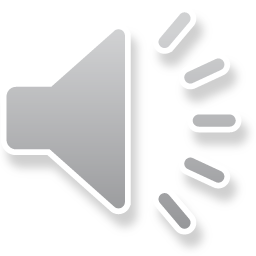 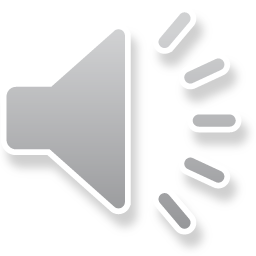 digibordpeuters
29-5-2014
Welke baseball is de grootste?
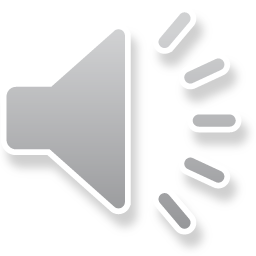 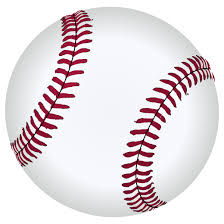 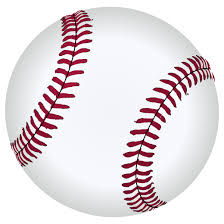 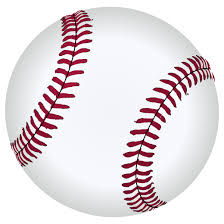 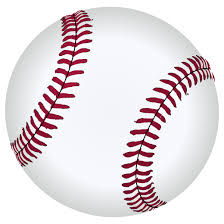 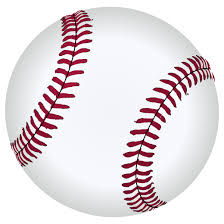 digibordpeuters
29-5-2014
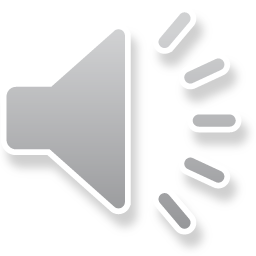 Welke volleybal is de kleinste?
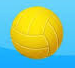 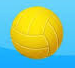 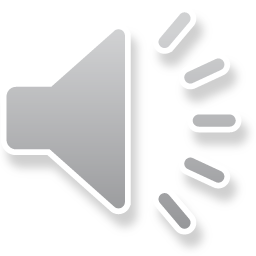 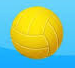 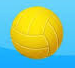 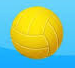 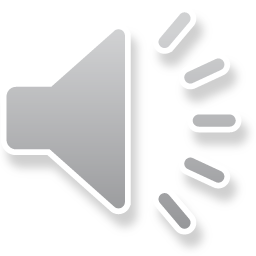 digibordpeuters
29-5-2014
Welke volleybal is de grootste?
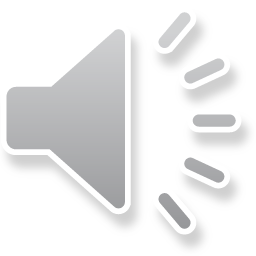 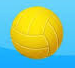 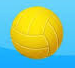 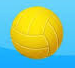 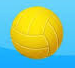 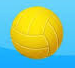 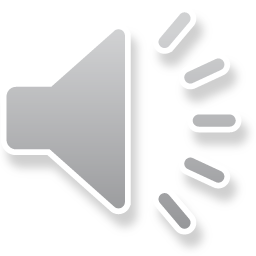 digibordpeuters
29-5-2014
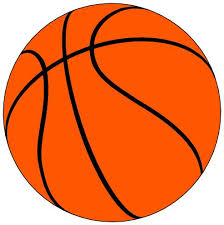 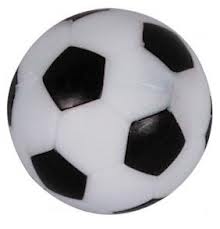 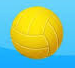 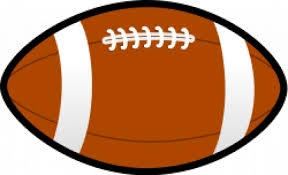 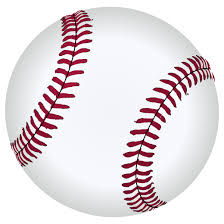 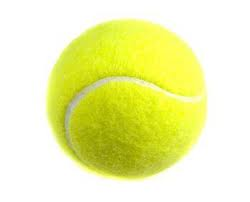 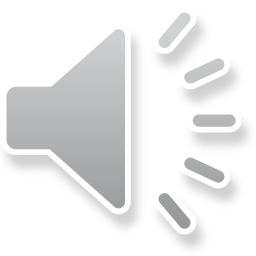 digibordpeuters
29-5-2014
vormen
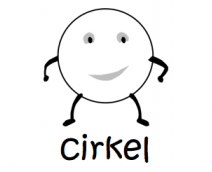 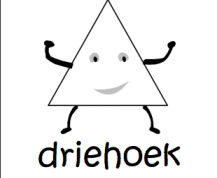 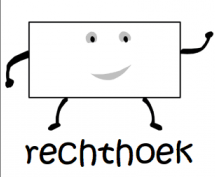 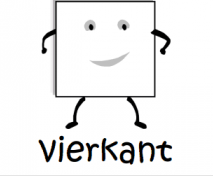 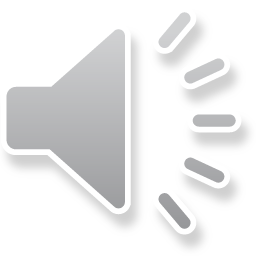 digibordpeuters
16-6-2014
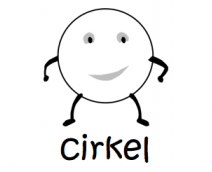 Ik ben mannetje cirkel, waar zie je nog een cirkel?
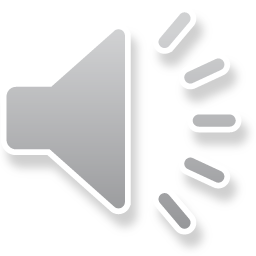 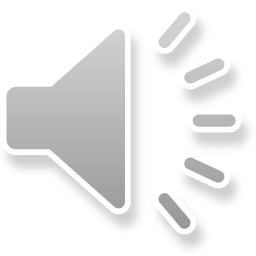 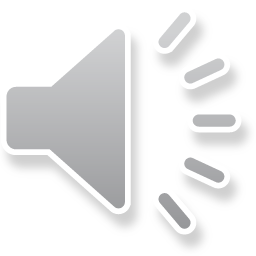 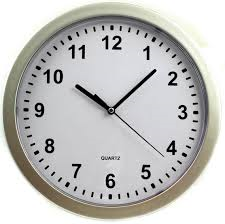 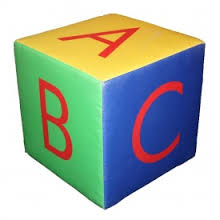 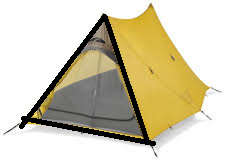 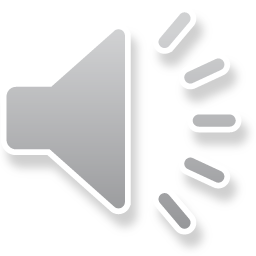 digibordpeuters
16-6-2014
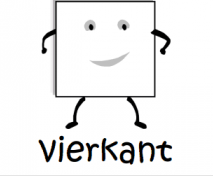 Ik ben mannetje vierkantwaar zie je nog een vierkant?
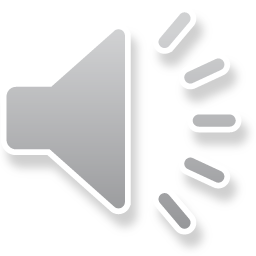 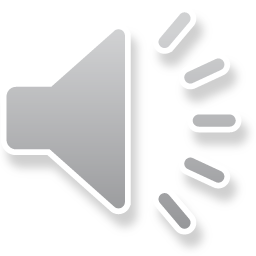 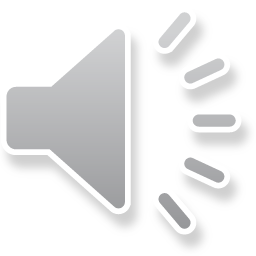 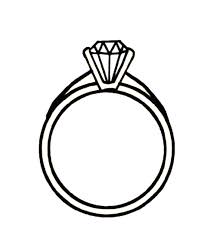 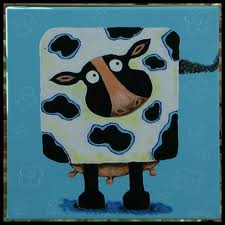 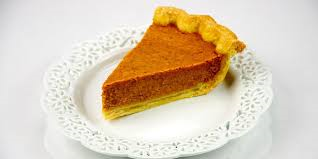 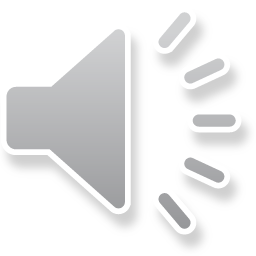 digibordpeuters
16-6-2014
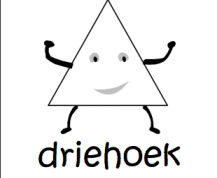 Ik ben mannetje driehoek,waar zie je nog een driehoek?
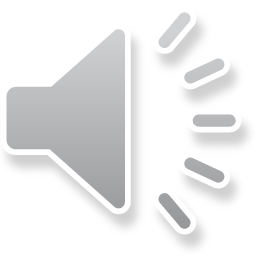 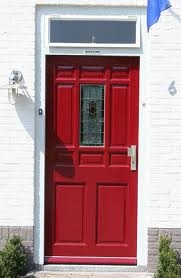 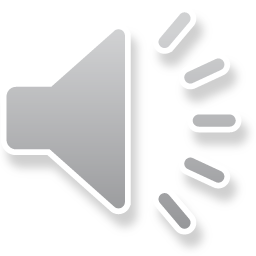 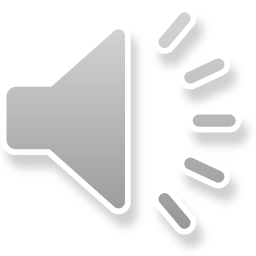 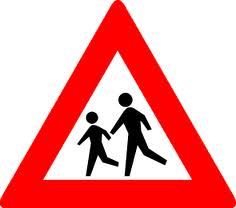 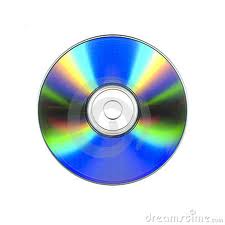 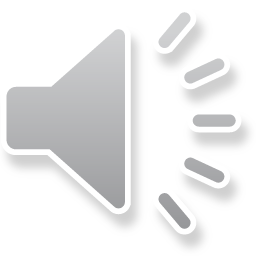 digibordpeuters
16-6-2014
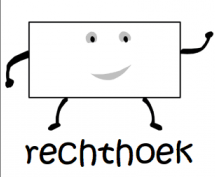 Ik ben mannetje rechthoek,waar zie je nog een rechthoek?
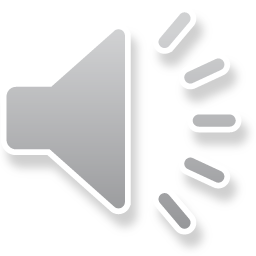 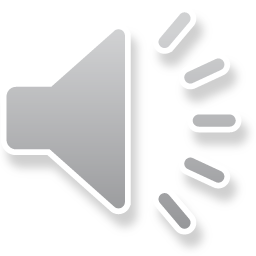 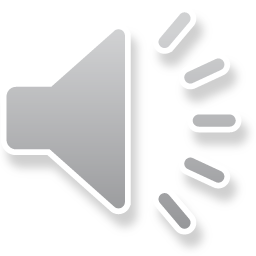 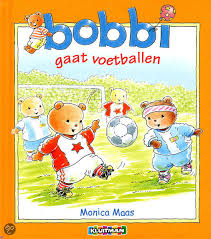 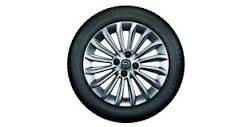 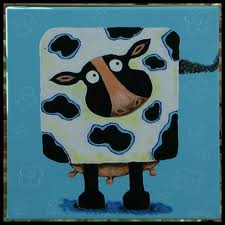 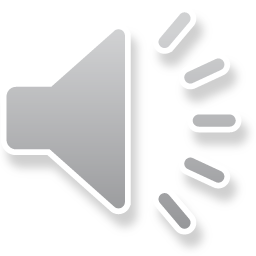 digibordpeuters
16-6-2014
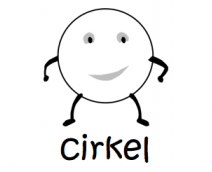 Wat is geen cirkel?
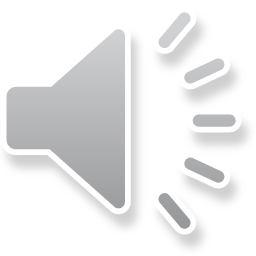 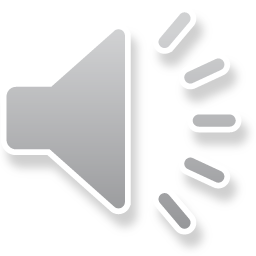 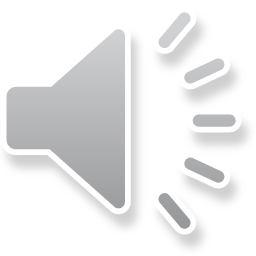 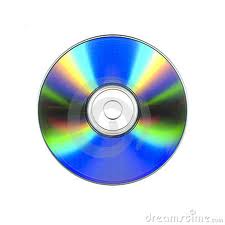 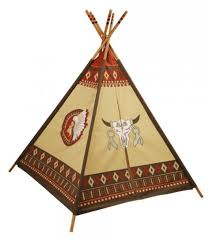 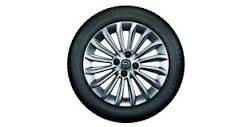 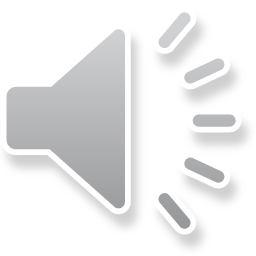 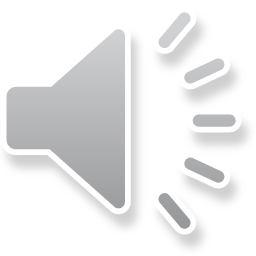 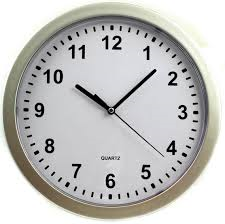 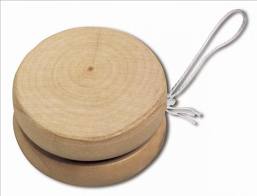 16-6-2014
digibordpeuters
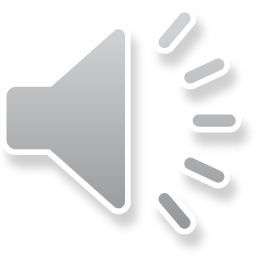 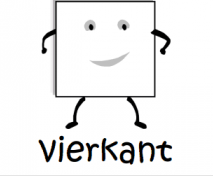 Wat is geen vierkant?
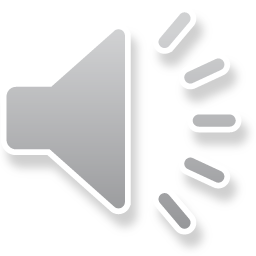 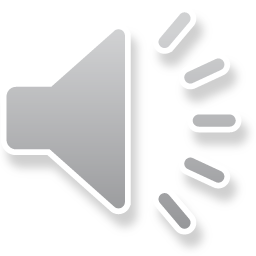 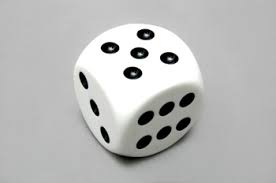 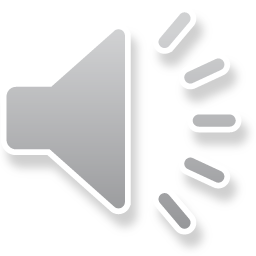 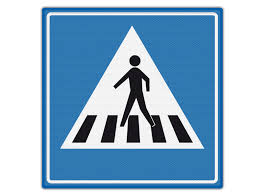 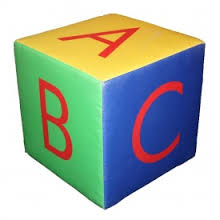 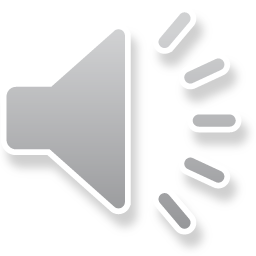 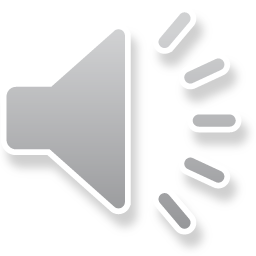 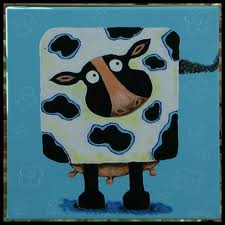 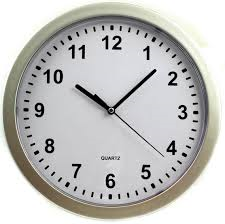 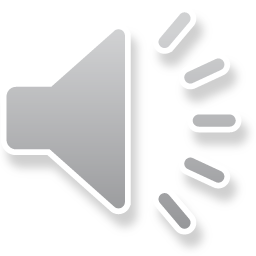 digibordpeuters
16-6-2014
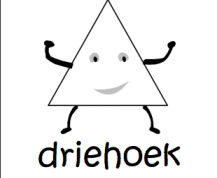 Wat is geen driehoek?
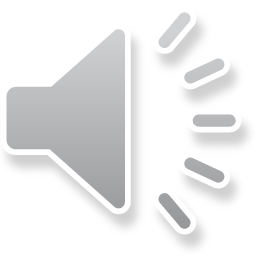 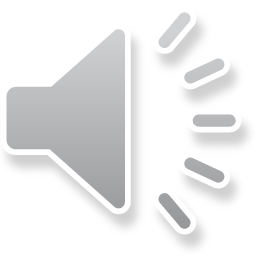 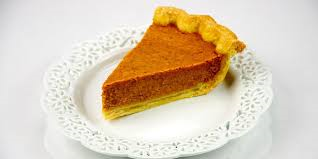 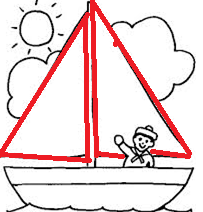 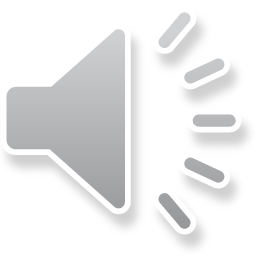 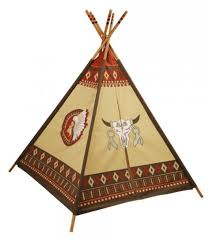 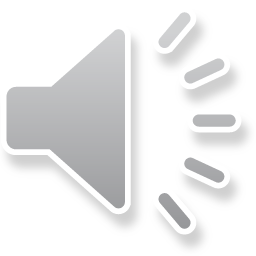 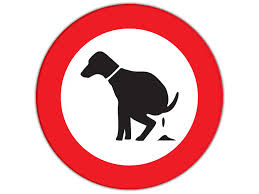 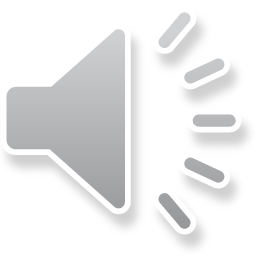 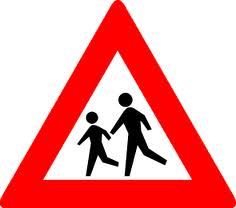 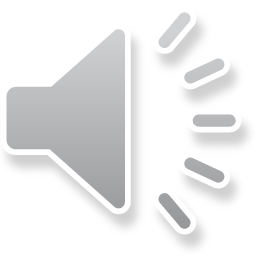 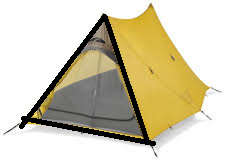 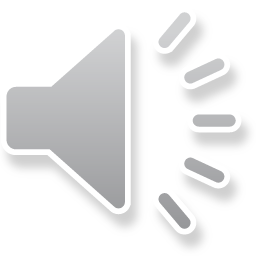 digibordpeuters
16-6-2014
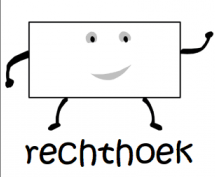 Wat is geen rechthoek?
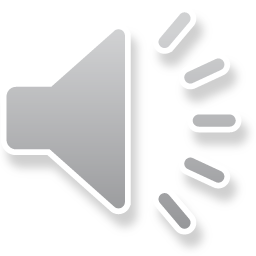 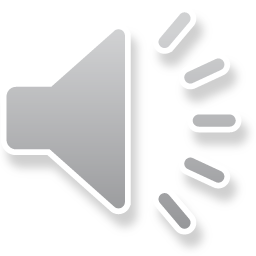 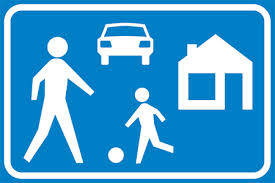 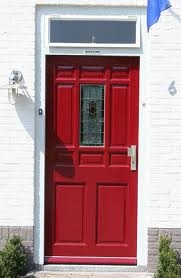 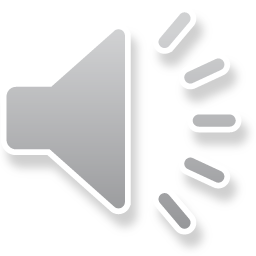 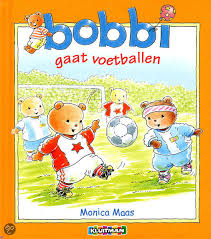 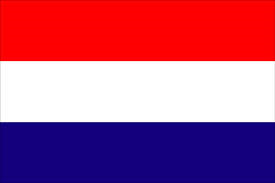 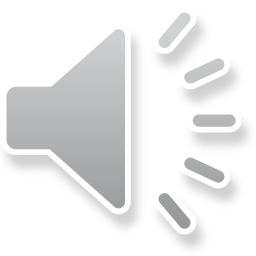 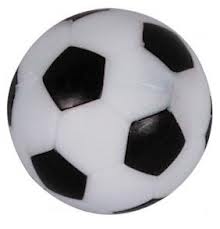 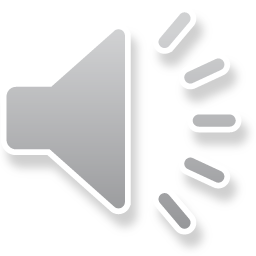 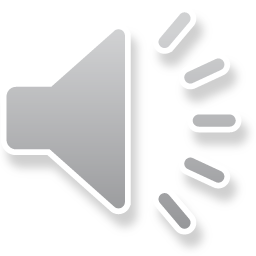 digibordpeuters
16-6-2014
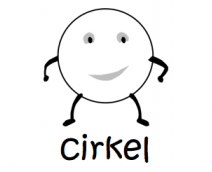 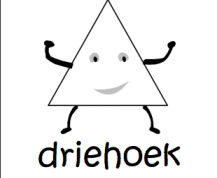 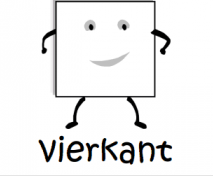 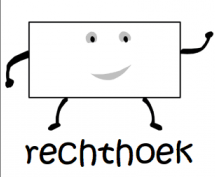 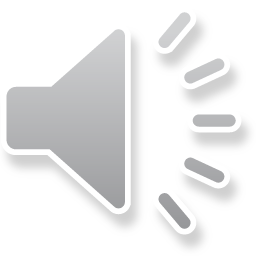 digibordpeuters
16-6-2014
vormenpoppetje!
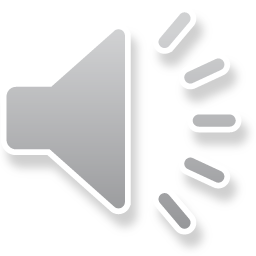 digibordpeuters
16-6-2014
Klik op de gele cirkel
digibordpeuters
16-6-2014
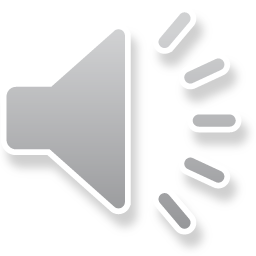 Klik op het rode vierkant
digibordpeuters
16-6-2014
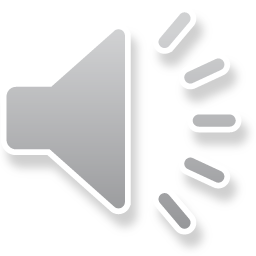 Klik op de blauwe rechthoeken
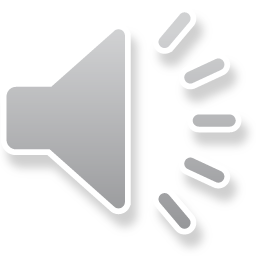 digibordpeuters
16-6-2014
Klik op de groene driehoek
digibordpeuters
16-6-2014
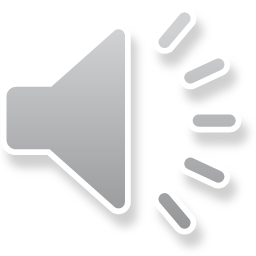 Klik op de paarse rechthoeken
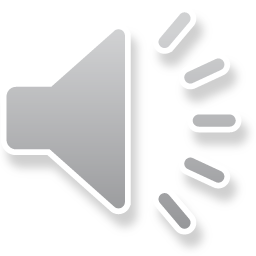 digibordpeuters
16-6-2014
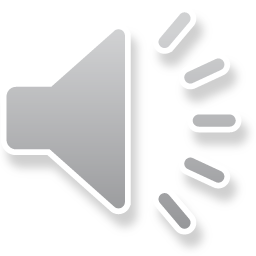 digibordpeuters
16-6-2014
Vormentrein
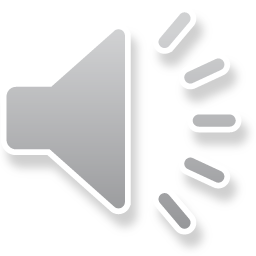 digibordpeuters
16-6-2014
Klik op het gele vierkant
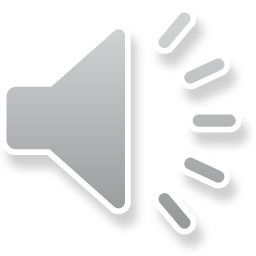 digibordpeuters
16-6-2014
Klik op de rode rechthoek
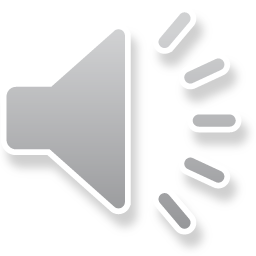 digibordpeuters
16-6-2014
Klik op de blauwe cirkel
digibordpeuters
16-6-2014
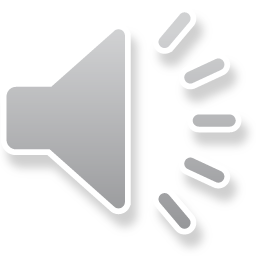 Klik op de gele cirkel
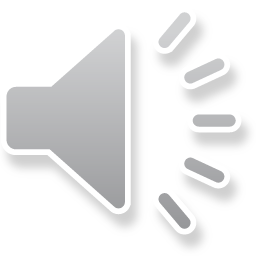 digibordpeuters
16-6-2014
Klik op de blauwe rechthoek
digibordpeuters
16-6-2014
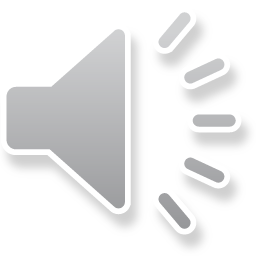 Klik op de groene driehoek
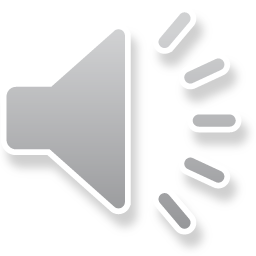 digibordpeuters
16-6-2014
Klik op de rode cirkel
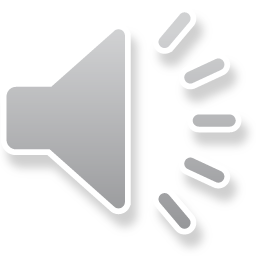 digibordpeuters
16-6-2014
Klik op de gele driehoek
digibordpeuters
16-6-2014
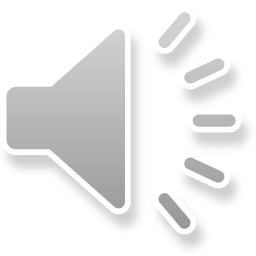 Klik op de groene cirkel
digibordpeuters
16-6-2014
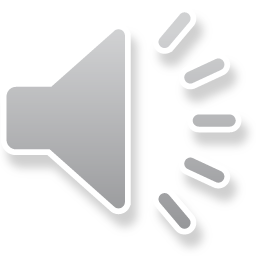 Klik op de blauwe driehoek
digibordpeuters
16-6-2014
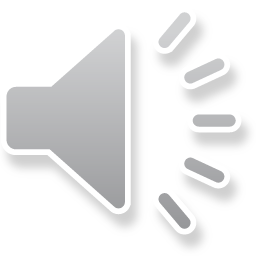 digibordpeuters
16-6-2014
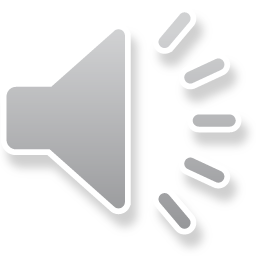